MICROEMPRESA LAS DELICIAS DEL “TENA “ Coop.
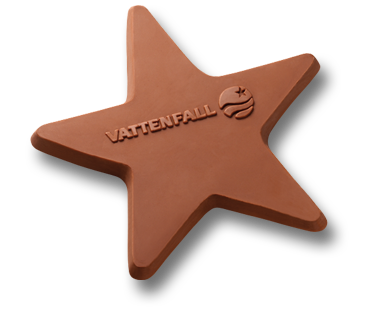 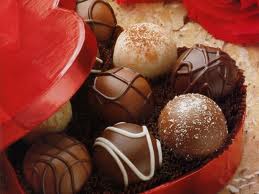 Catalogo de productos
OREO MIX
Precio de venta: $0.75
Código: 0236
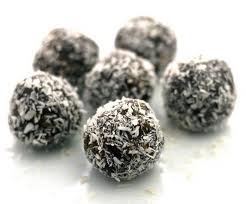 TANGO DE CHOCOLATE
Precio de venta: $1.00 c/u
Código : 0576
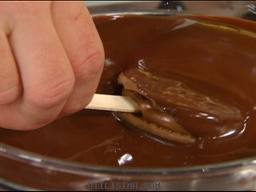 CHOCOLATES
Preció de venta: $0.25 c/u
Código:
    0285
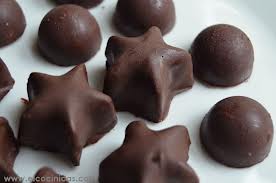